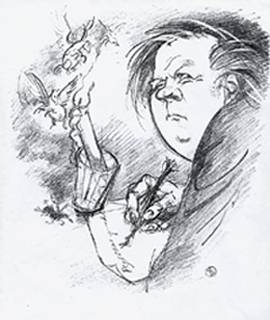 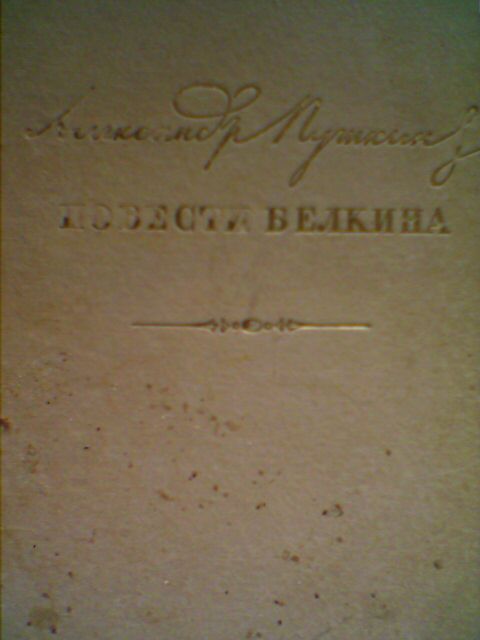 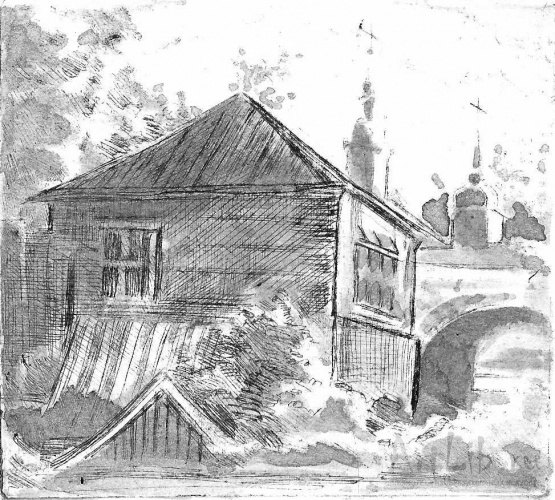 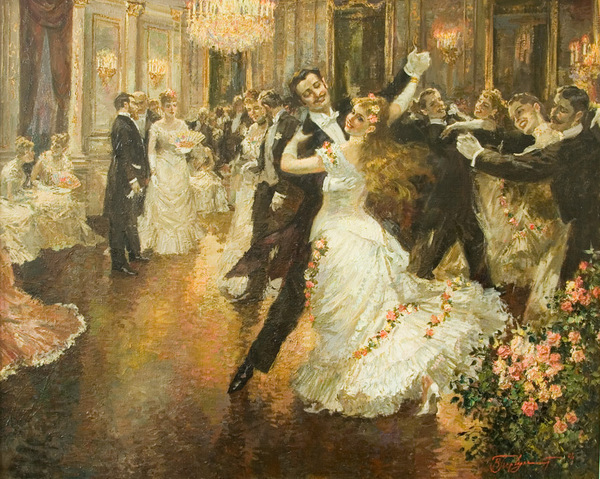 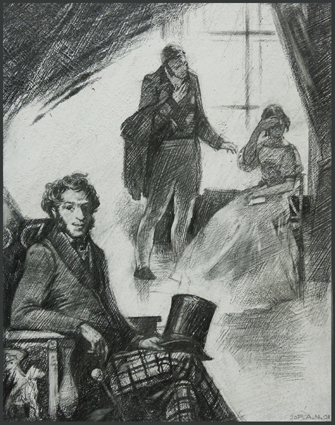 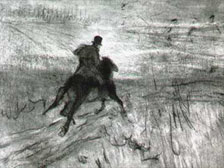 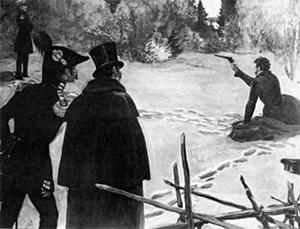 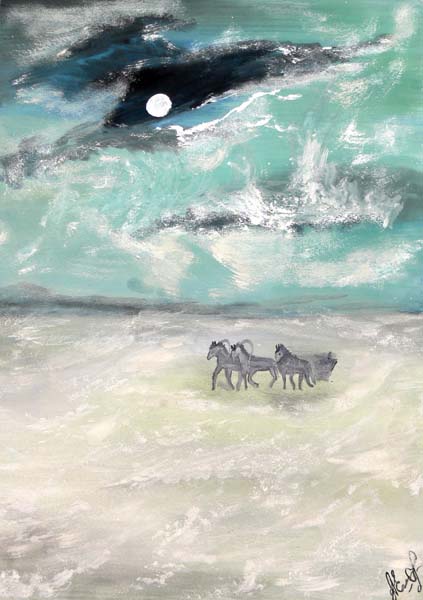 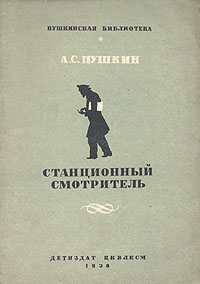 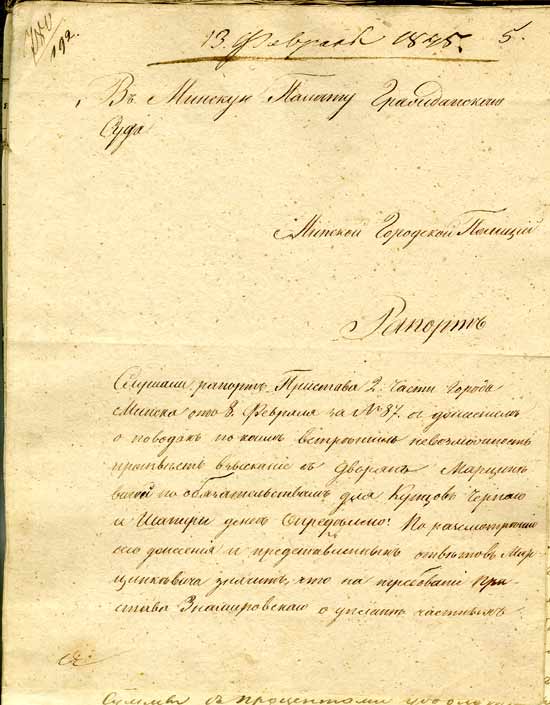 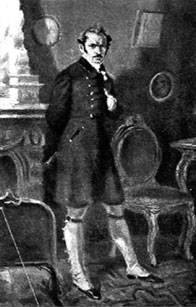 Повести Белкина:
Гробовщик 
Метель
Барышня – крестьянка
Станционный смотритель
Выстрел
Точность и краткость – вот первые достоинства прозы…
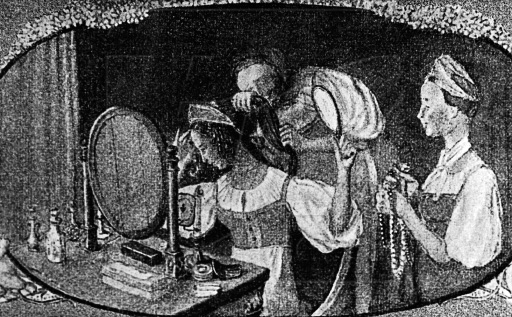 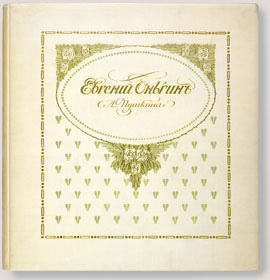 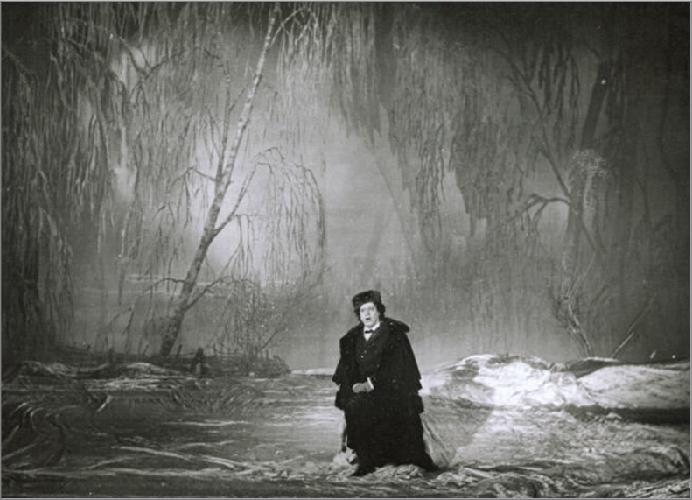 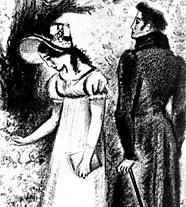 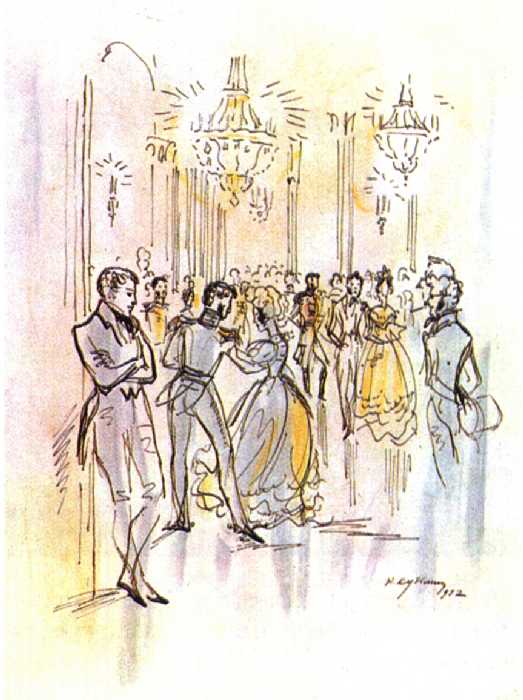 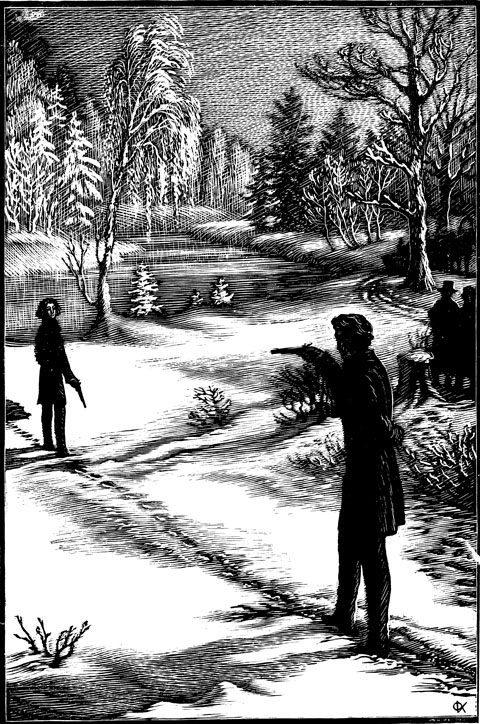 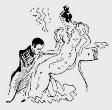 Евгений Онегин
Исполнились мои желанья. Творец тебя мне ниспослал, тебя, моя Мадонна, чистейшей прелести чистейший образец…			


							




Участь моя решена, я женюсь … Та, которую я любил…, почти моя!
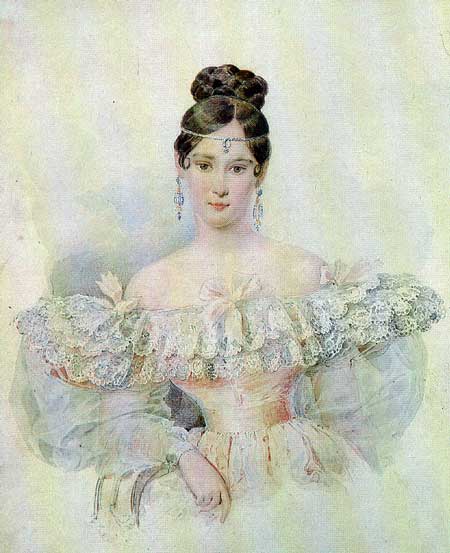 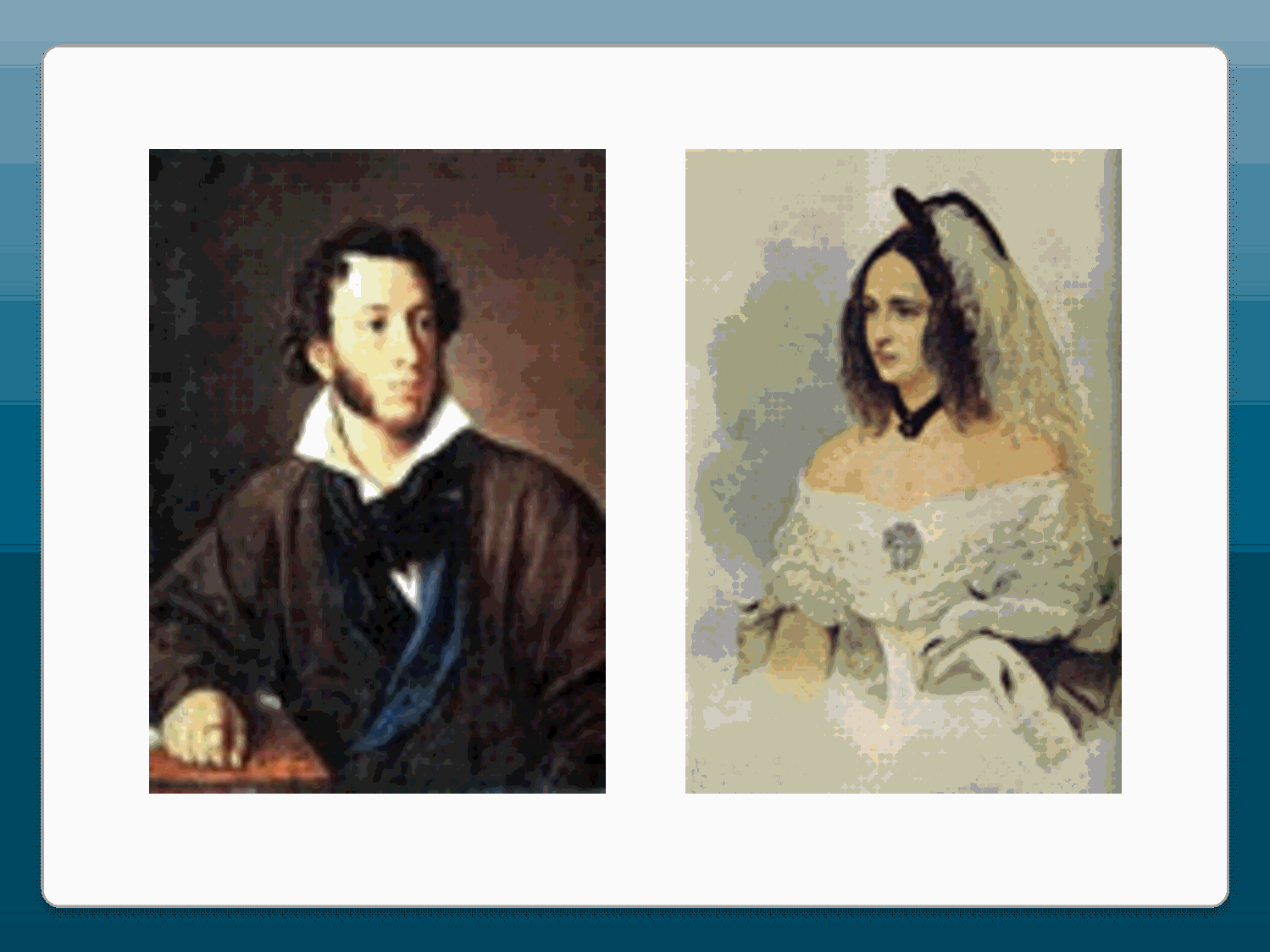 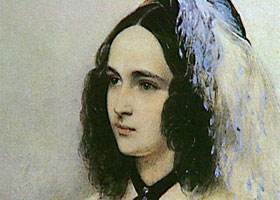 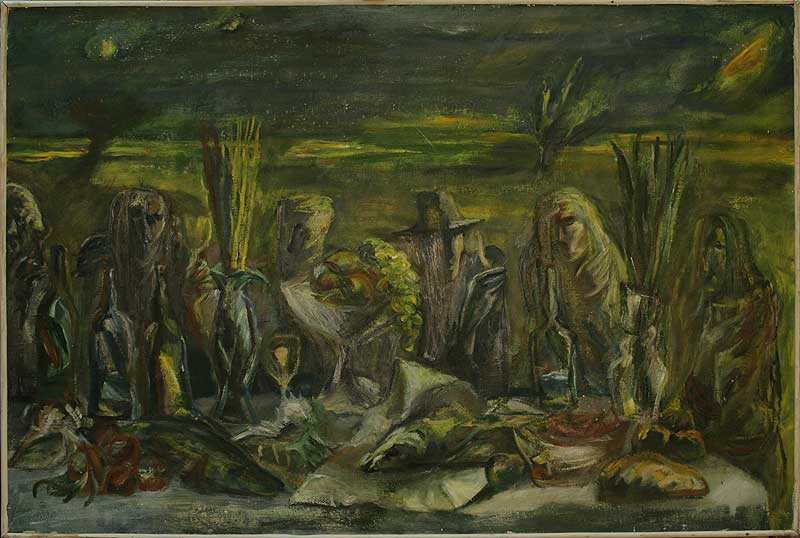 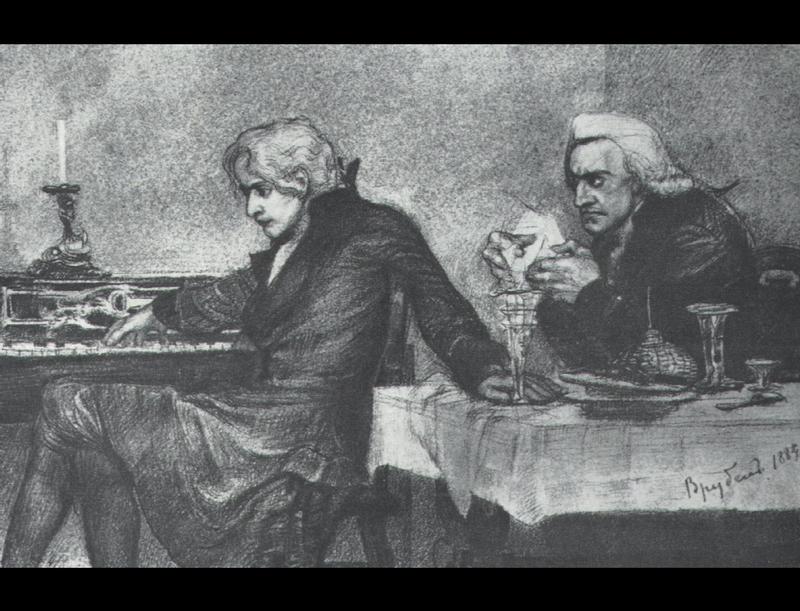 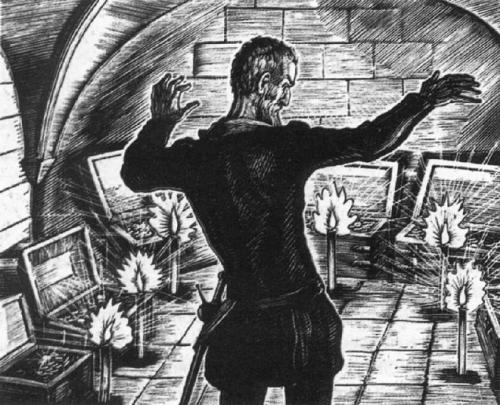 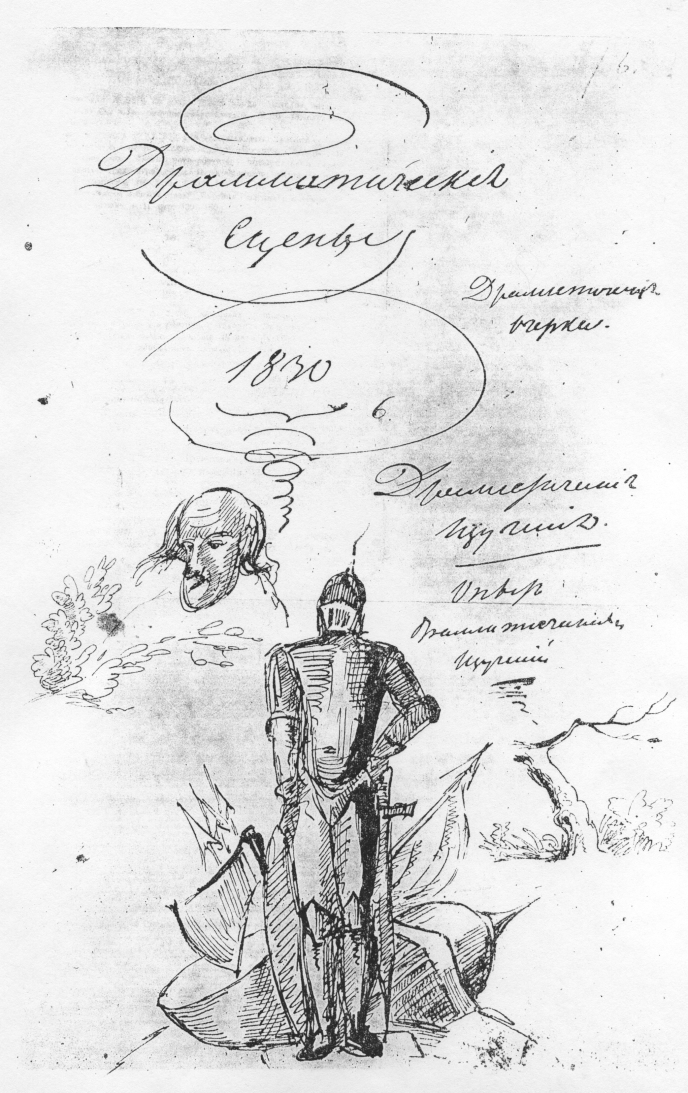 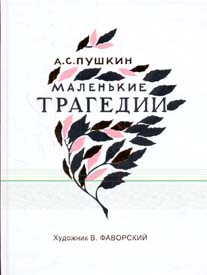 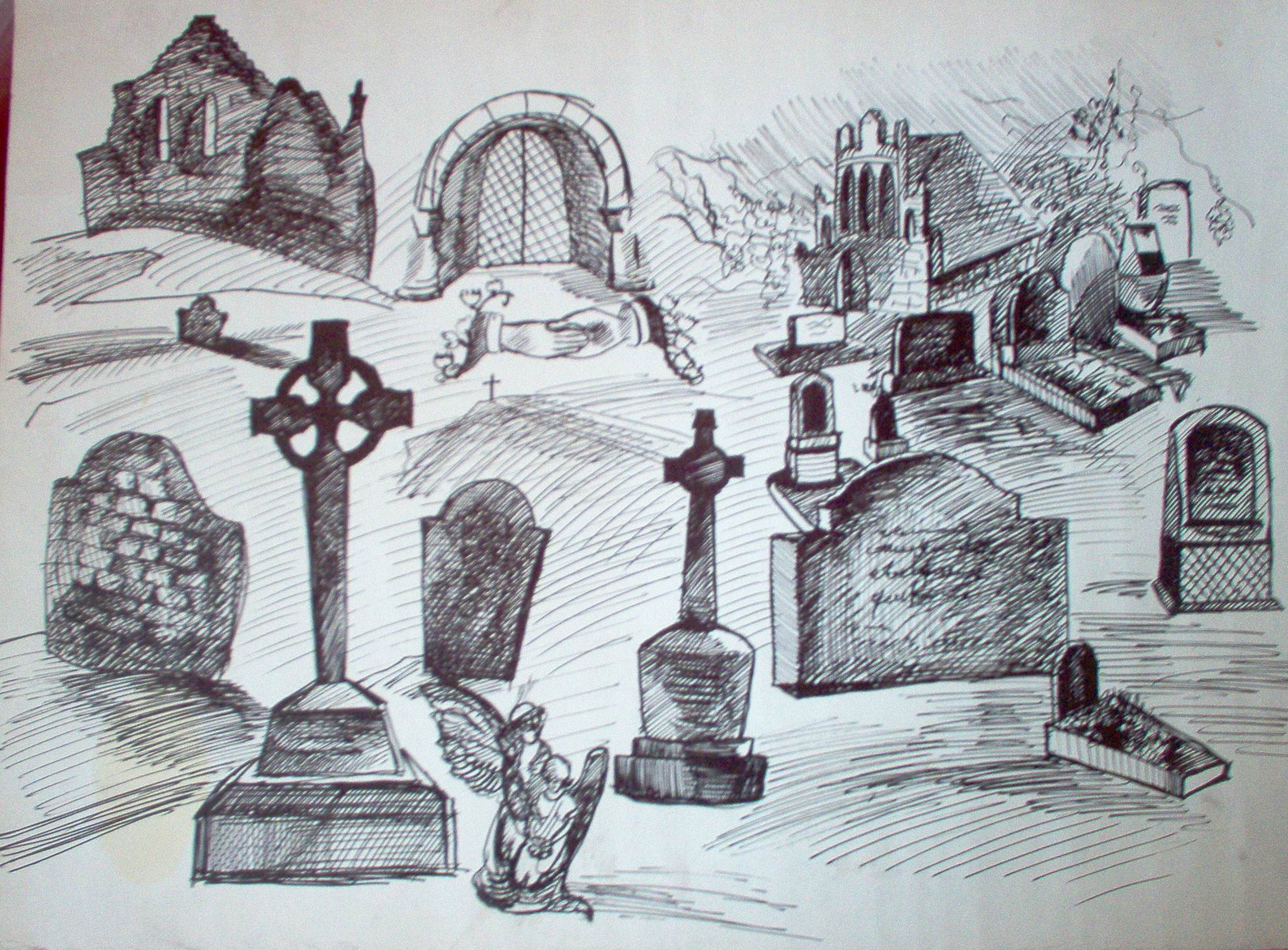 Драматические сцены

«Моцарт и Сальери»

«Скупой рыцарь»

«Дон Жуан»

«Пир во время чумы»